Autor: Mgr. Pavla Kočová
Nekonečné sítě tvorby a poznávání v Automatických mlýnech
----------------------------------------
aneb workshop iniciovaný záchranou industriální památky
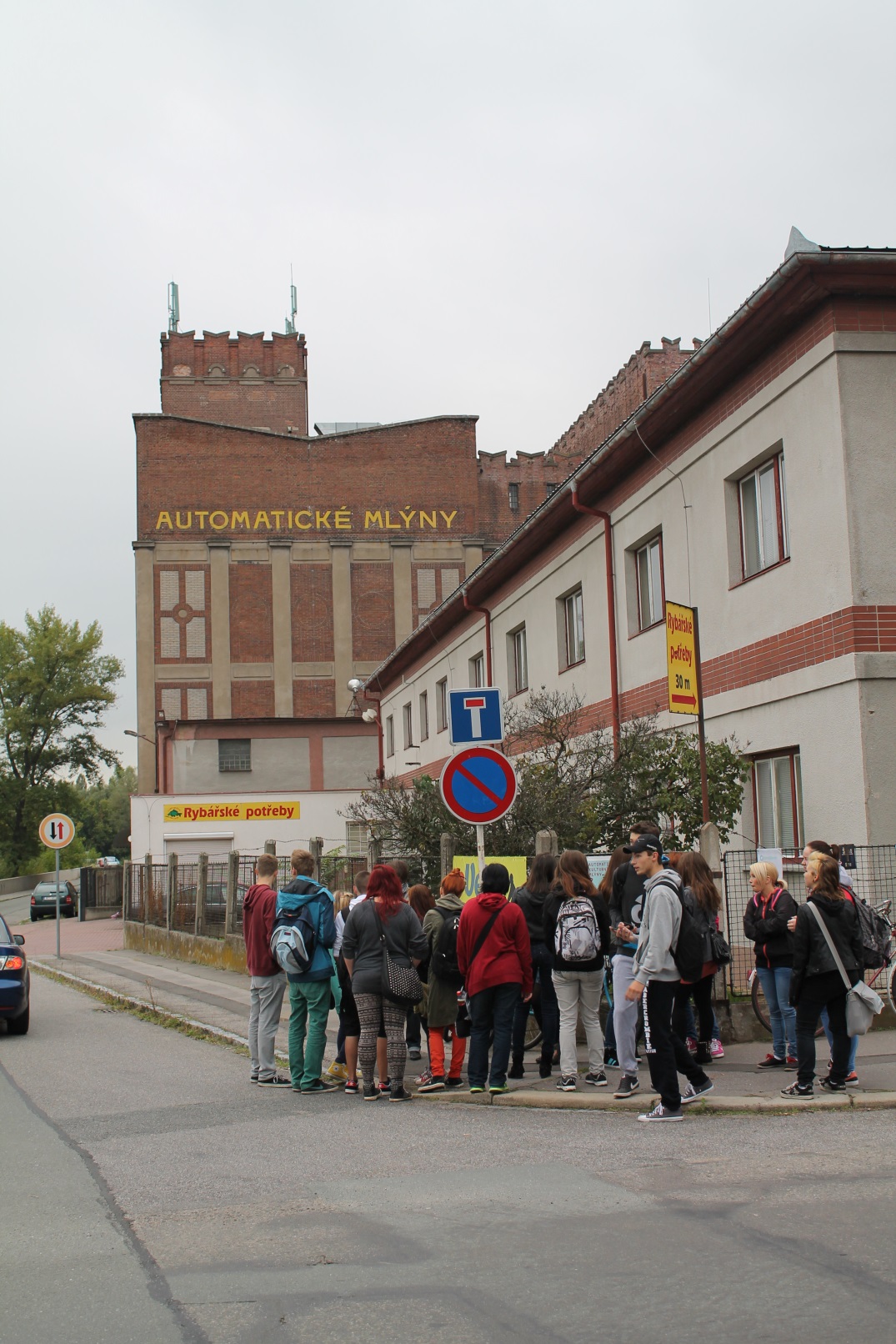 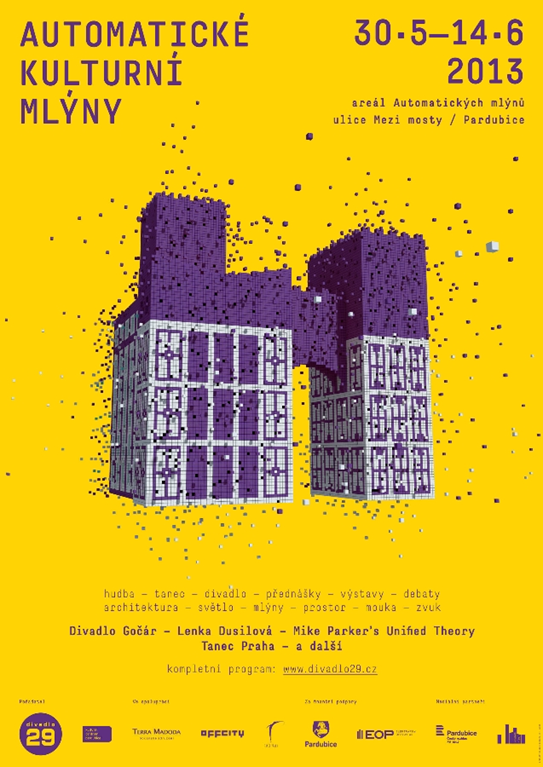 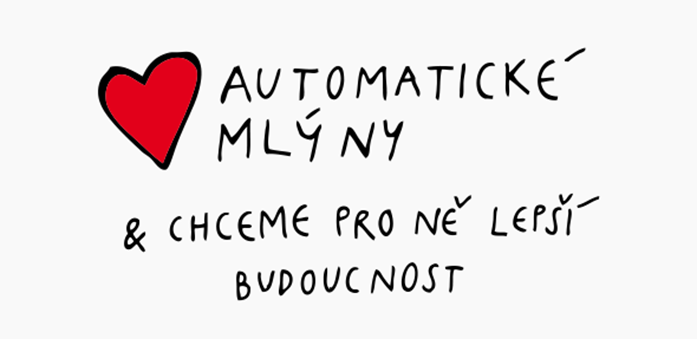 Zdroj: http://www.mlynymestu.cz/
Automatické mlýny
_ _ _ _ _ _ _ _ _ _ _ _ _ _ _ _ _ _ _ _ _ _ _ _ _ _ _ _ _ _ _ _ _ _ _ _ _ _ _ _ _
industriální památka Pardubic od Josefa Gočára

Její budoucí existence je v ohrožení. Hrozí, že město budovu zbourá.

Jednotlivé instituce se snaží budovu zachránit, a to nejen veřejnými diskusemi a peticemi, ale i různými kulturními akcemi (představení, workshopy).
Iniciátoři veřejné diskuse nad budoucím využitím mlýnů:
Divadlo 29:
výstava k dílu Josefa Gočára
představení ROPA (site specific) 
Uskupení Tesla:
workshop pro ZŠ a SŠ pod názvem Nekonečné sítě, který proběhl v září roku 2013
Divadlo 29
_ _ _ _ _ _ _ _ _ _ _ _ _ _ _ _ _ _ _ _ _ _ _ _ _ _ _ _ _ _ _ _ _ _ _ _ _ _ _ _ _
kulturní instituce v Pardubicích
nonkonformní scéna:
koncerty, představení
výstavy a workshopy
přednášky 
konání Mezipatra
multimédia, grafika, sociální témata
spolupráce s pardubickou univerzitou
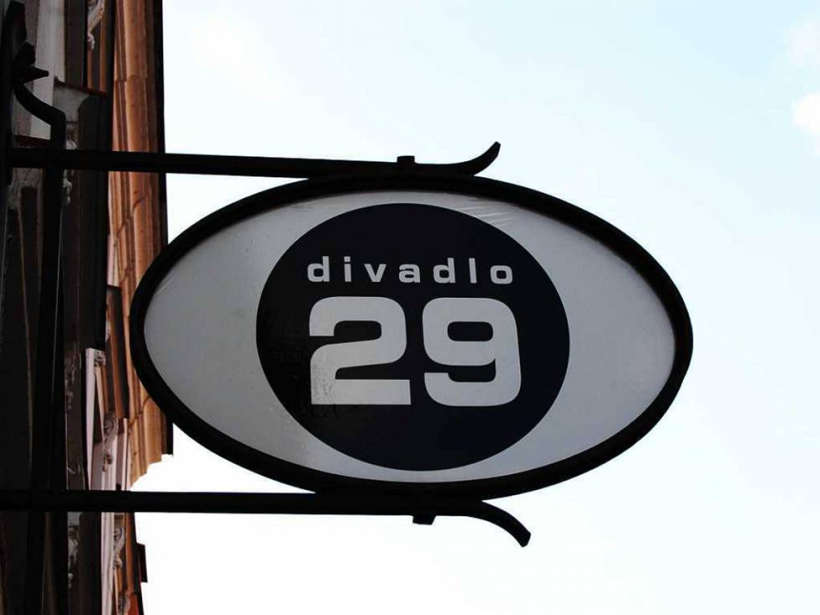 Site-specific
_ _ _ _ _ _ _ _ _ _ _ _ _ _ _ _ _ _ _ _ _ _ _ _ _ _ _ _ _ _ _ _ _ _ _ _ _ _ _ _ _
Umělecká činnost inspirovaná místem.
Dříve se takové tvorbě věnovali především umělci. Dnes jsou zapojování i představitelé neuměleckých oborů, kteří přispívají svým vnímáním genia loci. 
Spontánní tvorba.
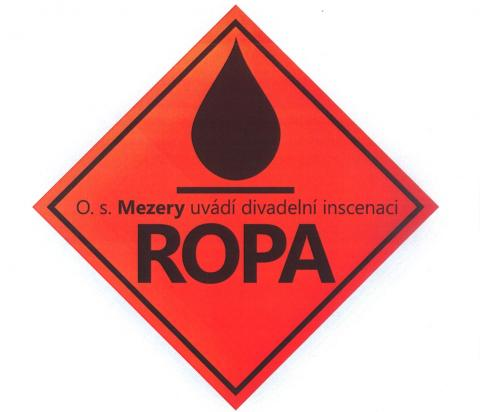 Uskupení Tesla
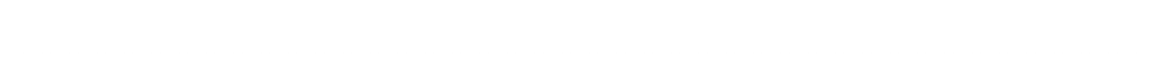 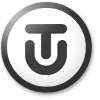 umělecká skupina v Pardubicích dlouho zabývající se industriální tvorbou a v poslední době spojující vědce, filozofy a výtvarníky pod „třetí kulturu“ v dlouhodobém projektu Idea univerzity 

aktivní účast v Pardubicích v rámci projektu Smart City ve snaze podpořit ochranu industriálních památek a oživit vztah škol a zdejších podniků 


Ing. Alexandra Prokopová 
tentokrát ve spolupráci s Veronikou Doutlíkovou
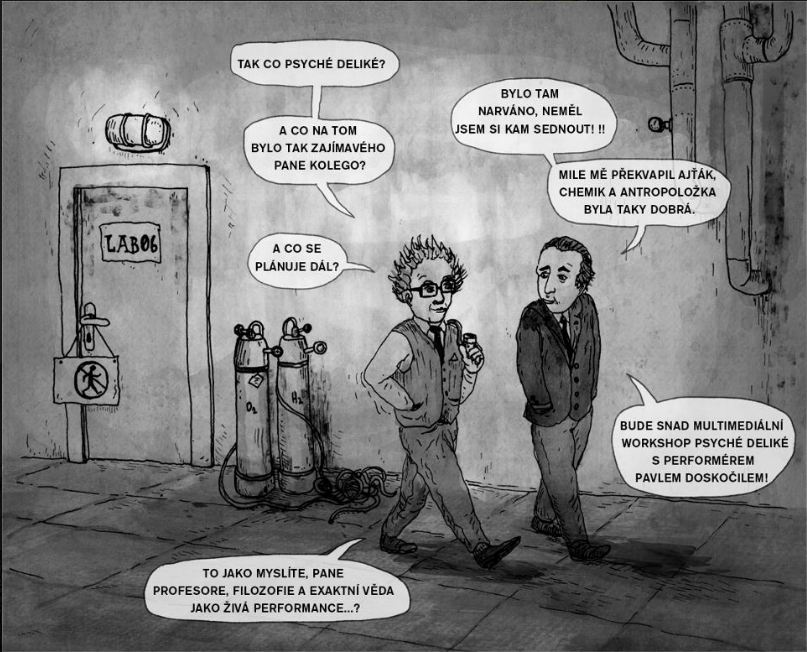 Autor: 
Petr Korunka
Zdroj: http://utesla.cz/?page_id=1591
Iniciační semináře U-Tesly
_ _ _ _ _ _ _ _ _ _ _ _ _ _ _ _ _ _ _ _ _ _ _ _ _ _ _ _ _ _ _ _ _ _ _ _ _ _ _ _ _
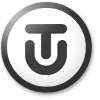 Nejen pro studenty, ale zprvu především pro učitele.
Motivační semináře a multimediální workshopy v rámci projektu Idea univerzity:
„Jídlo, sex a Schrödingerova kočka“ 9/2012
„Psyché-Deliké“ 1/2013
„Inventura Třetí kultury“ 2/2013
„(R)evoluce“  5/2013
„ART & SCI“ 11/2013
multimediální workshop „Kreativita“ s prof. Gibodou  2/2014
„Creative Networking“ 3/2014
„GAMA place in UPCE space“ 4/2014
„Nerozum rozumu“ 9/2014
multimediální workshop „Trialog“ 11/2014
závěrečný multimediální workshop „Inventura“ 12/2014
Struktura seminářů U-Tesly
_ _ _ _ _ _ _ _ _ _ _ _ _ _ _ _ _ _ _ _ _ _ _ _ _ _ _ _ _ _ _ _ _ _ _ _ _ _ _ _ _
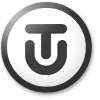 přednášky „Pecha Kucha“
každý z přednášejících má na svou přednášku 6 min 40 sec  s ukázkou 20 obrázků, které komentuje 
odborníci seznamují  ostatními s novinkami svého oboru
místem konání bistro na FCHT 
komentovaná výstava v Gama galerii, která je umístěna v ochozu prvního patra Fakulty chemicko-technologické pardubické univerzity 
panelová diskuse 
diskuse mezi odborníky na dané téma
zapojují se do ní i hosté 
multimediální semináře 
zpravidla dvoudenní, probíhající v jiný termín než iniciační semináře
aplikace poznatků a inspirace z motivačních a iniciačních seminářů
1/ „Pecha Kucha“
_ _ _ _ _ _ _ _ _ _ _ _ _ _ _ _ _ _ _ _ _ _ _ _ _ _ _ _ _ _ _ _ _ _ _ _ _ _ _ _ _
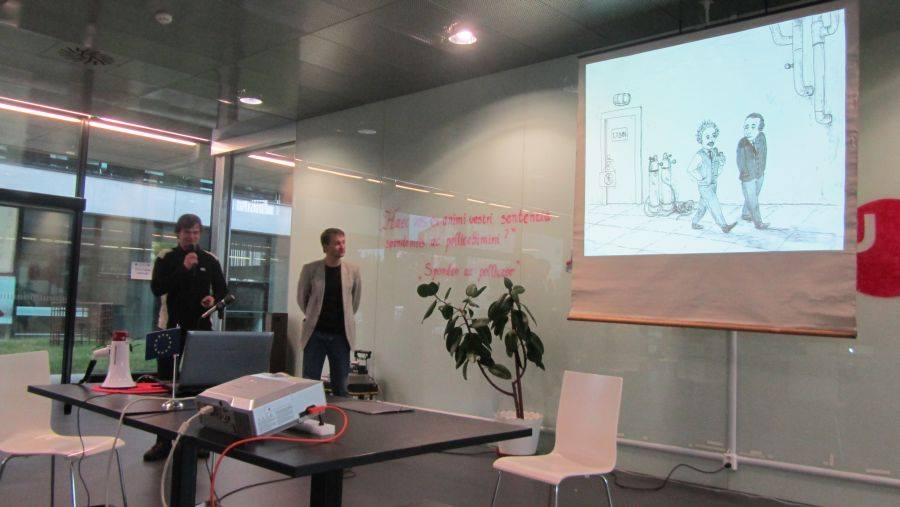 Zdroj: http://projekty.upce.cz/idea/fotogalerie/chemie-idea.html
2/ „Galerie Gama“
_ _ _ _ _ _ _ _ _ _ _ _ _ _ _ _ _ _ _ _ _ _ _ _ _ _ _ _ _ _ _ _ _ _ _ _ _ _ _ _ _
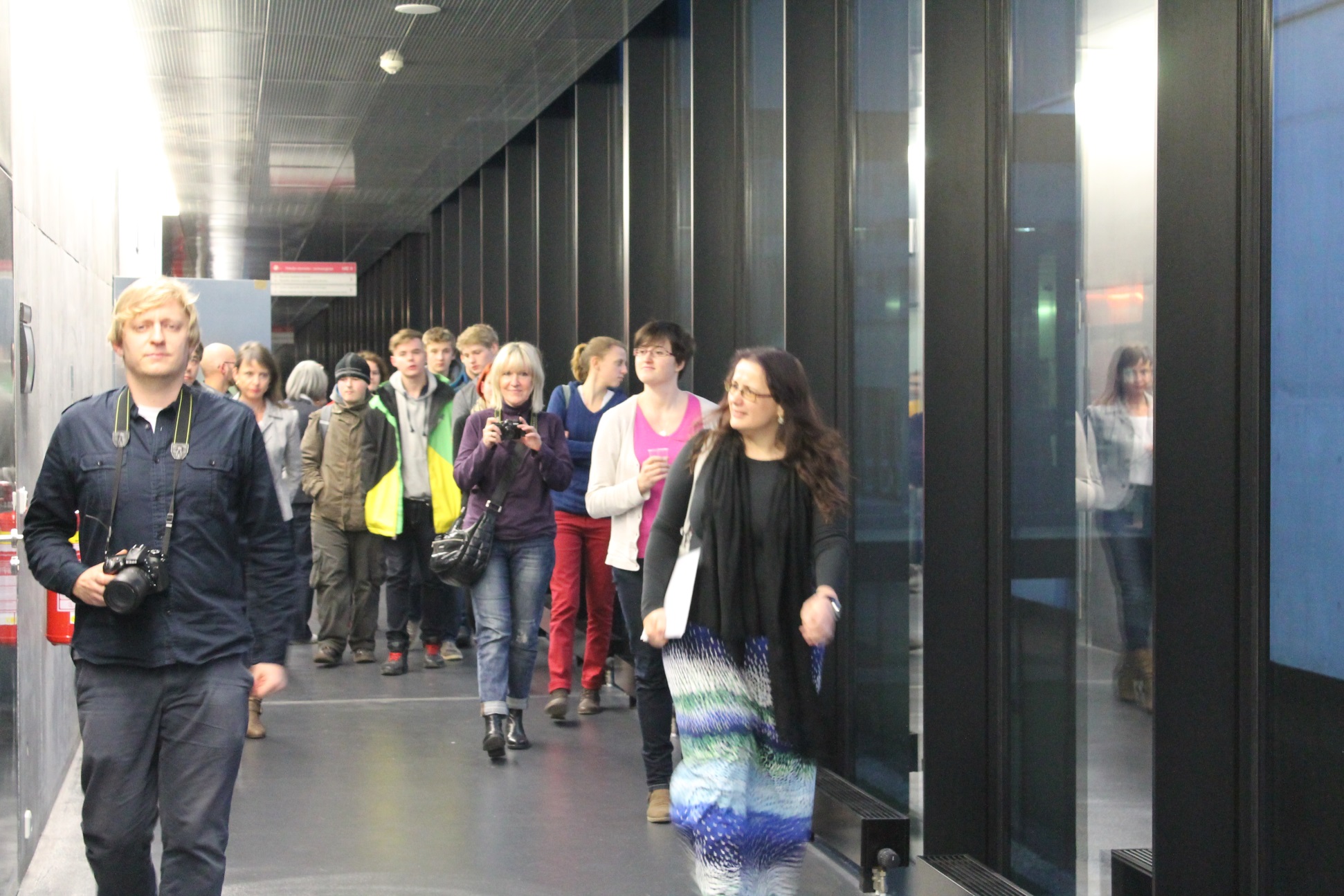 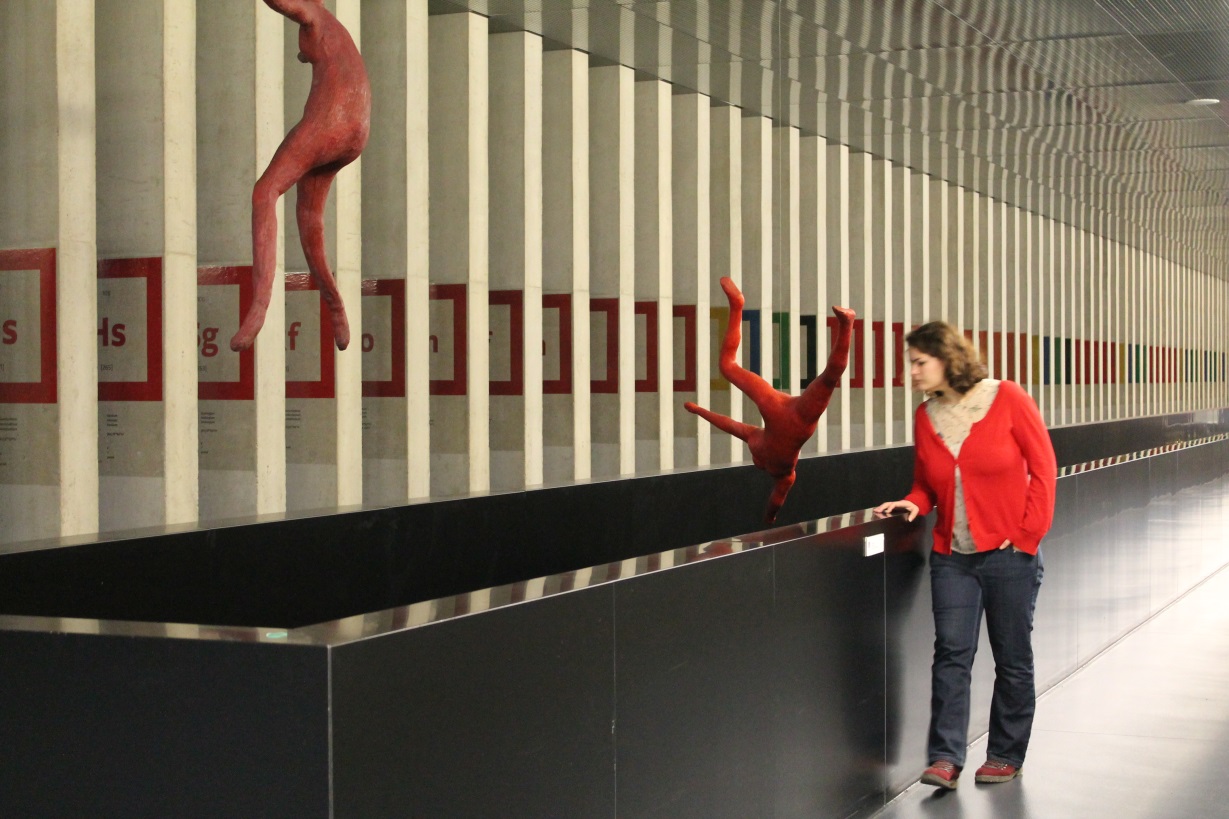 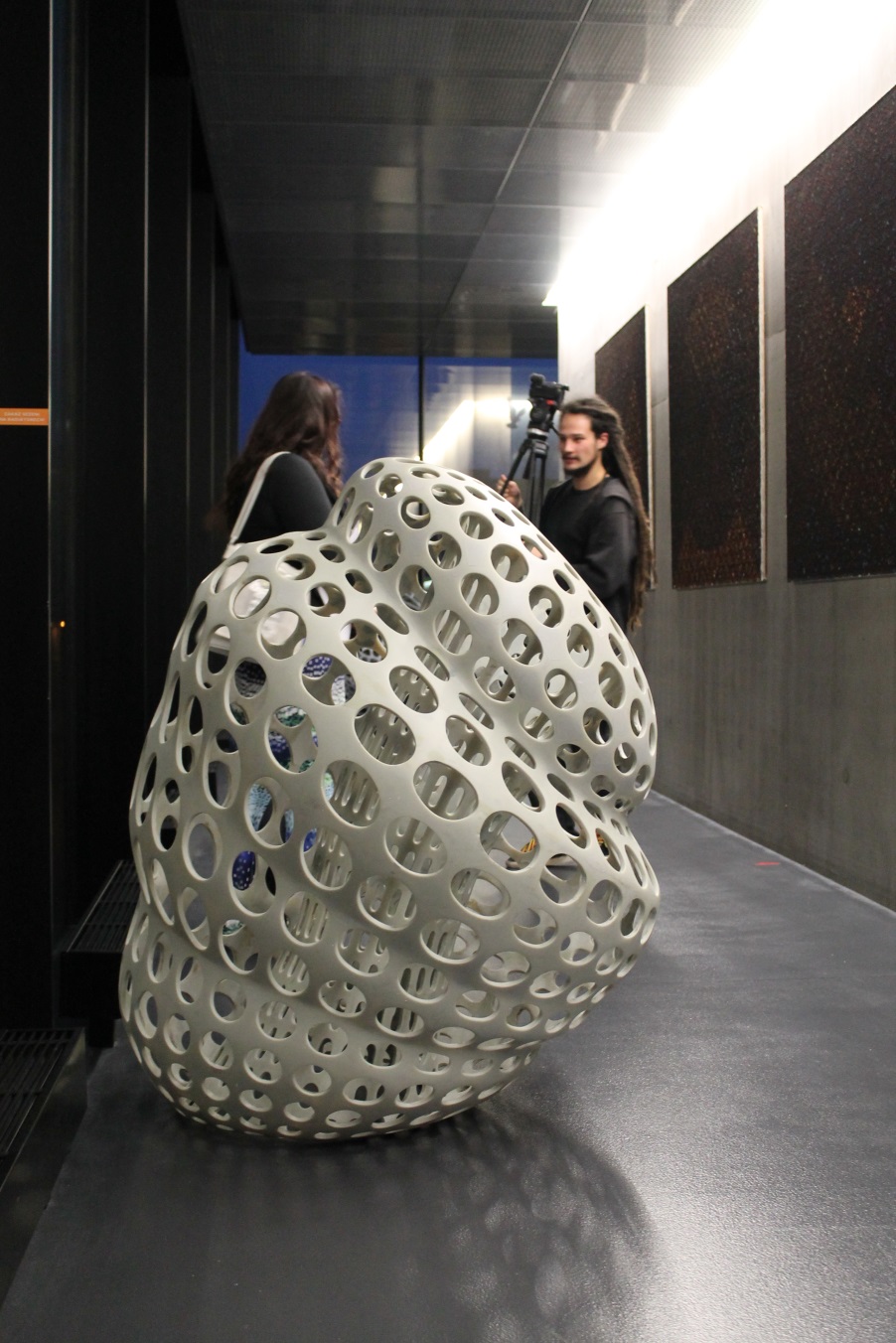 4/ Multimediální seminář pro pedagogy na téma „Kreativita“
_ _ _ _ _ _ _ _ _ _ _ _ _ _ _ _ _ _ _ _ _ _ _ _ _ _ _ _ _ _ _ _ _ _ _ _ _ _ _ _ _
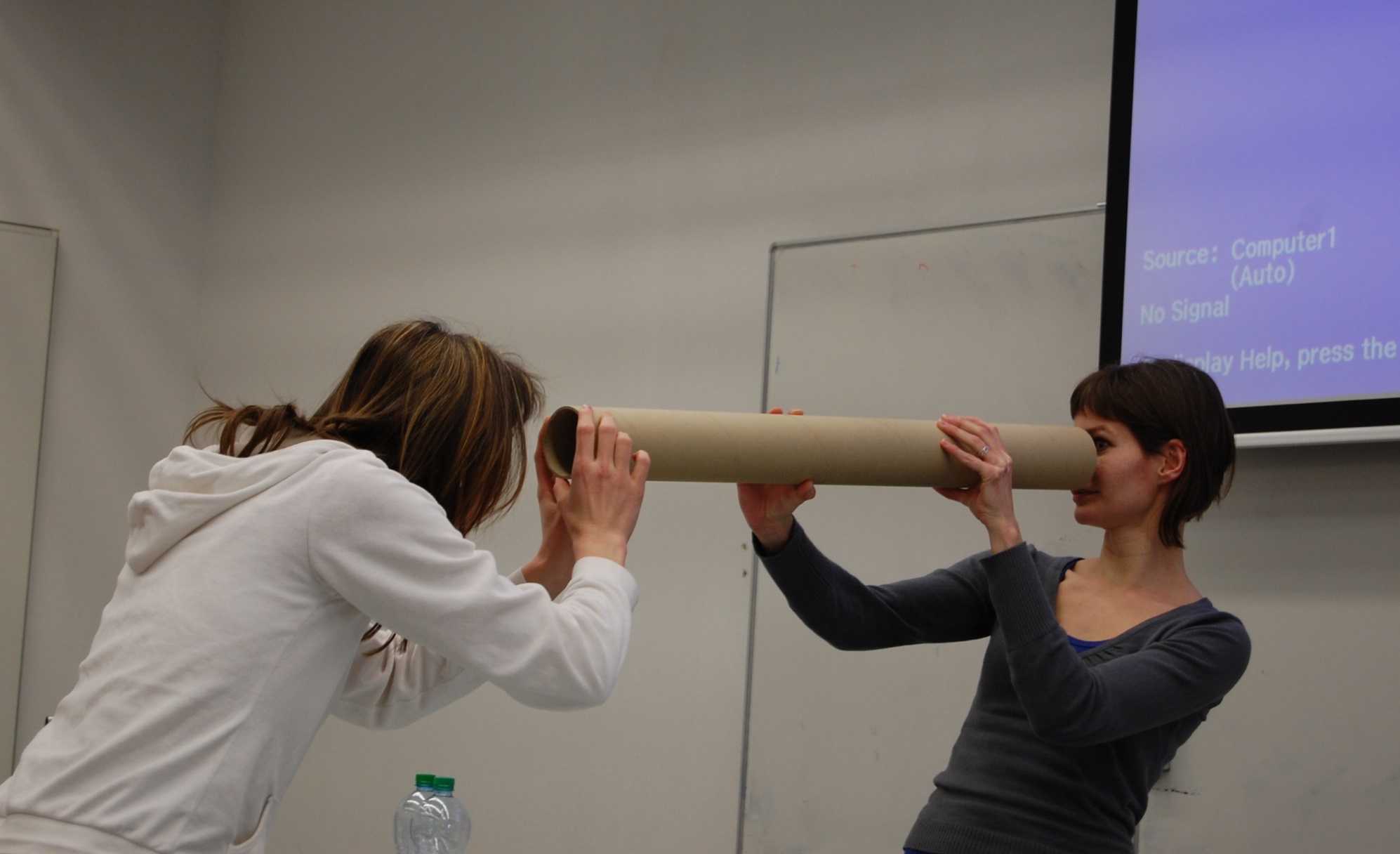 Zdroj: http://utesla.cz/?p=1625&lang=en
Automatické mlýny – Nekonečné sítě
_ _ _ _ _ _ _ _ _ _ _ _ _ _ _ _ _ _ _ _ _ _ _ _ _ _ _ _ _ _ _ _ _ _ _ _ _ _ _ _ _
Automatické mlýny – Nekonečné sítě
_ _ _ _ _ _ _ _ _ _ _ _ _ _ _ _ _ _ _ _ _ _ _ _ _ _ _ _ _ _ _ _ _ _ _ _ _ _ _ _ _
harmonogram workshopu:
1 hodina prohlídky návrhů na budoucí možné využití budovy Automatických mlýnů. Návrhy tvořili studenti různých fakult architektury. A prohlídka dobových fotografií někdejších pardubických průmyslových staveb. 
1 hodina prohlídky všech budov Automatických mlýnů a jejich využití pro Site Specific aj. hry. 
Workshop Nekonečné sítě 
Prezentace prací 
Nanopinion – prezentace nových technologií formou Pecha Kucha a dotazníkové šetření co se znalostí v oblasti nových technologií týče. 
Diskuse nad zážitky a fotodokumentací v ateliéru školy
Automatické mlýny – Nekonečné sítě
_ _ _ _ _ _ _ _ _ _ _ _ _ _ _ _ _ _ _ _ _ _ _ _ _ _ _ _ _ _ _ _ _ _ _ _ _ _ _ _ _
organizační forma workshopu:
studenti byli rozděleni do třech skupin 
střídali se u výstavy, v místnosti určené pro workshop a u Nanopinia 
počet studentů: 56
studenti grafického designu Střední odborné školy cestovního ruchu v Pardubicích 
1., 2. a 3. ročník
Vstup do hlavní budovy Automatických mlýnů
_ _ _ _ _ _ _ _ _ _ _ _ _ _ _ _ _ _ _ _ _ _ _ _ _ _ _ _ _ _ _ _ _ _ _ _ _ _ _ _ _
1/ Prohlídka návrhů pro možné budoucí využití automatických mlýnů
_ _ _ _ _ _ _ _ _ _ _ _ _ _ _ _ _ _ _ _ _ _ _ _ _ _ _ _ _ _ _ _ _ _ _ _ _ _ _ _ _
1/ Industrial Nostalgia, nikoli Ostalgia
_ _ _ _ _ _ _ _ _ _ _ _ _ _ _ _ _ _ _ _ _ _ _ _ _ _ _ _ _ _ _ _ _ _ _ _ _ _ _ _ _
2/ Prohlídka prostor Automatických mlýnů – hry Site Specific
_ _ _ _ _ _ _ _ _ _ _ _ _ _ _ _ _ _ _ _ _ _ _ _ _ _ _ _ _ _ _ _ _ _ _ _ _ _ _ _ _
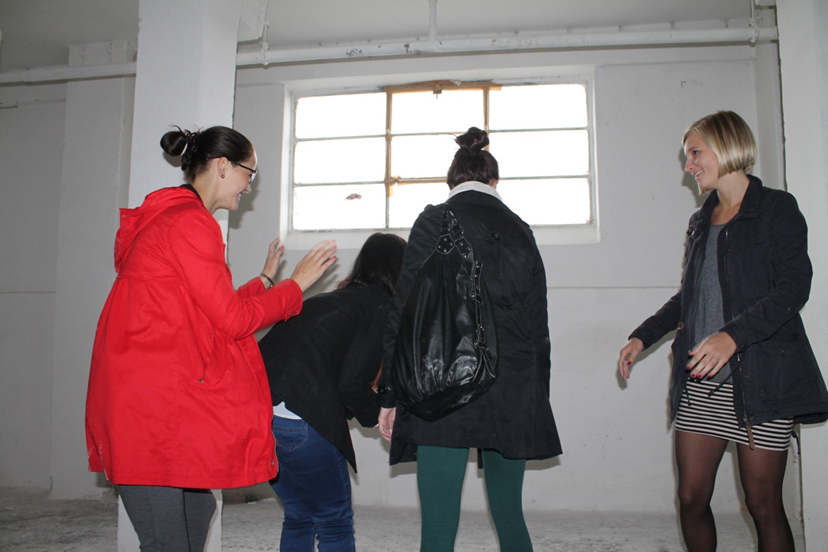 …tady by mohl být náš aťas …
2/ Prohlídka prostor Automatických mlýnů – všude ještě s moukou
_ _ _ _ _ _ _ _ _ _ _ _ _ _ _ _ _ _ _ _ _ _ _ _ _ _ _ _ _ _ _ _ _ _ _ _ _ _ _ _ _
Zákaz kouření 
3/ Workshop Nekonečné sítě
_ _ _ _ _ _ _ _ _ _ _ _ _ _ _ _ _ _ _ _ _ _ _ _ _ _ _ _ _ _ _ _ _ _ _ _ _ _ _ _ _
„Nevědomost má 
pravdě blíž než předsudek.“
3/ Workshop Nekonečné sítě
_ _ _ _ _ _ _ _ _ _ _ _ _ _ _ _ _ _ _ _ _ _ _ _ _ _ _ _ _ _ _ _ _ _ _ _ _ _ _ _ _
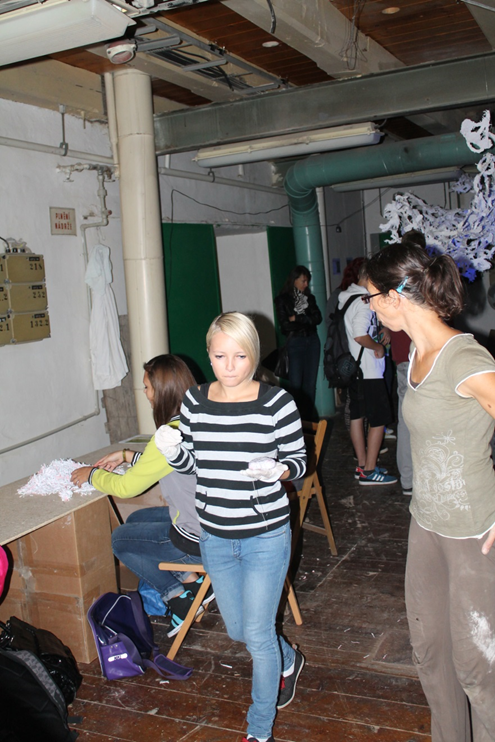 materiál a pomůcky:
skartovaný kancelářský papír a kotouče papíru do pokladen
lepidlo, nůžky
chirurgické rukavice
UV světlo
3/ Workshop Nekonečné sítě
_ _ _ _ _ _ _ _ _ _ _ _ _ _ _ _ _ _ _ _ _ _ _ _ _ _ _ _ _ _ _ _ _ _ _ _ _ _ _ _ _
3/ Workshop Nekonečné sítě
_ _ _ _ _ _ _ _ _ _ _ _ _ _ _ _ _ _ _ _ _ _ _ _ _ _ _ _ _ _ _ _ _ _ _ _ _ _ _ _ _
„Art-Bureau?“
3/ Workshop Nekonečné sítě
_ _ _ _ _ _ _ _ _ _ _ _ _ _ _ _ _ _ _ _ _ _ _ _ _ _ _ _ _ _ _ _ _ _ _ _ _ _ _ _ _
„Výzkum nebo tvorba?“
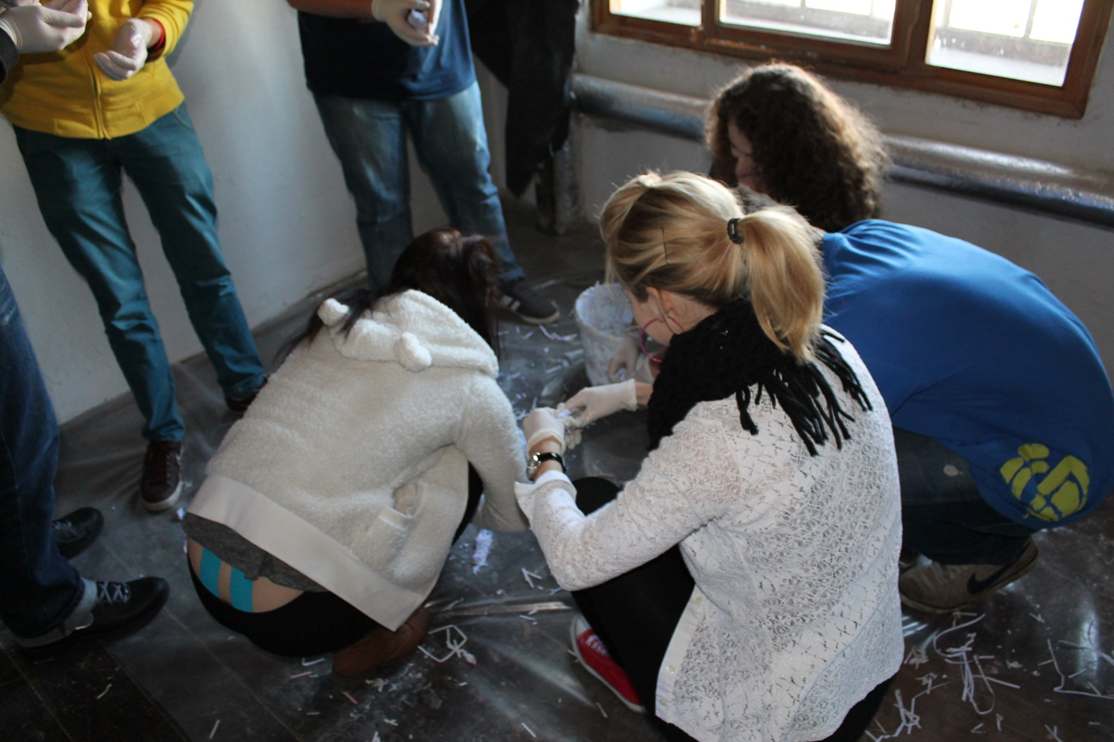 3/ Workshop Nekonečné sítě
_ _ _ _ _ _ _ _ _ _ _ _ _ _ _ _ _ _ _ _ _ _ _ _ _ _ _ _ _ _ _ _ _ _ _ _ _ _ _ _ _
„Transdisciplinarita – nano, bio tvorba“
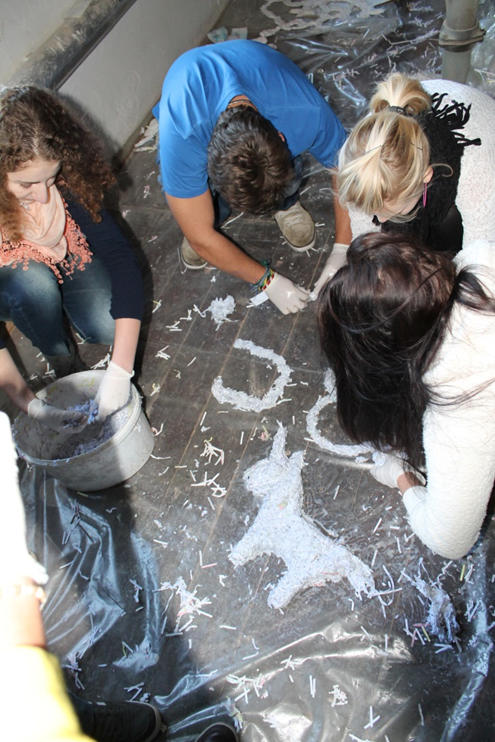 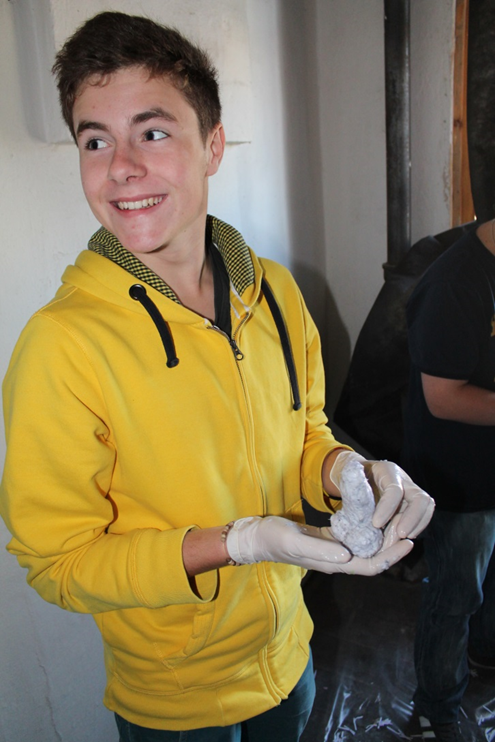 4/ Výsledné práce pod UV světlem
_ _ _ _ _ _ _ _ _ _ _ _ _ _ _ _ _ _ _ _ _ _ _ _ _ _ _ _ _ _ _ _ _ _ _ _ _ _ _ _ _
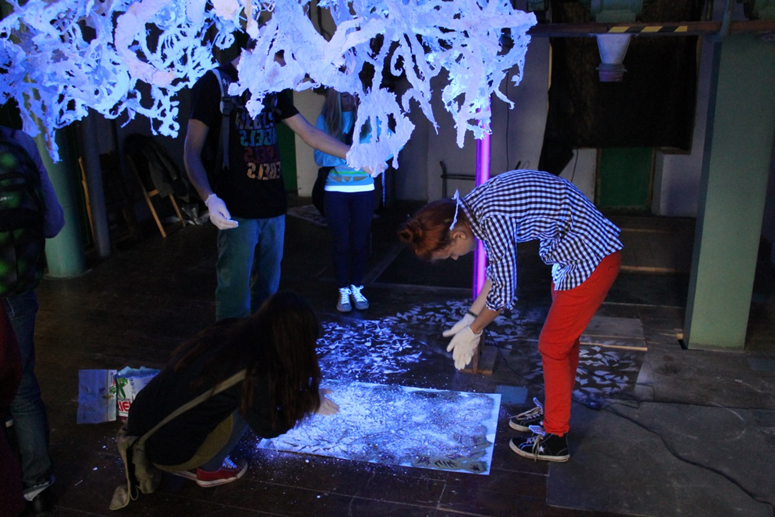 4/ Výsledné práce pod UV světlem
_ _ _ _ _ _ _ _ _ _ _ _ _ _ _ _ _ _ _ _ _ _ _ _ _ _ _ _ _ _ _ _ _ _ _ _ _ _ _ _ _
Tři Grácie a Marilyn Manson
4/ Výsledné práce pod UV světlem
_ _ _ _ _ _ _ _ _ _ _ _ _ _ _ _ _ _ _ _ _ _ _ _ _ _ _ _ _ _ _ _ _ _ _ _ _ _ _ _ _
Nekonečné sítě biokracie
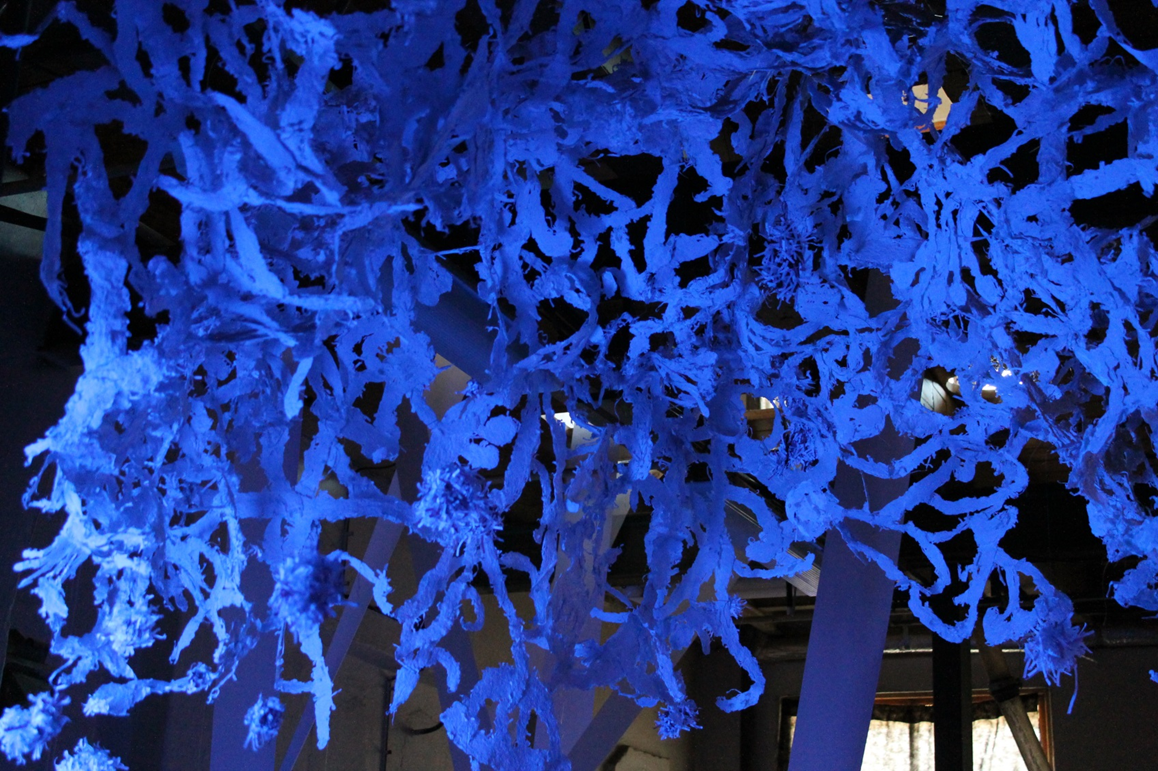 4/ Výsledné práce pod UV světlem
_ _ _ _ _ _ _ _ _ _ _ _ _ _ _ _ _ _ _ _ _ _ _ _ _ _ _ _ _ _ _ _ _ _ _ _ _ _ _ _ _
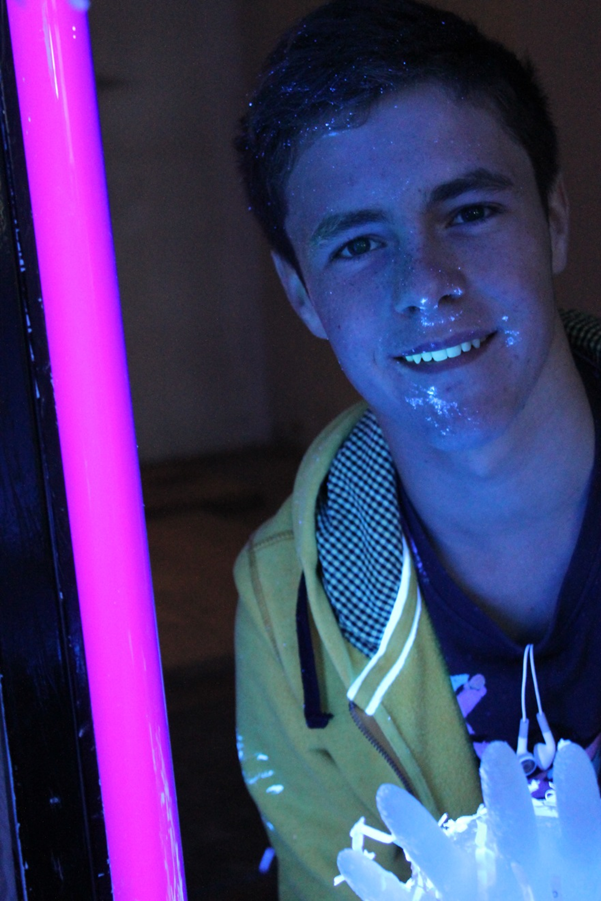 Keep Thymolin Smiling
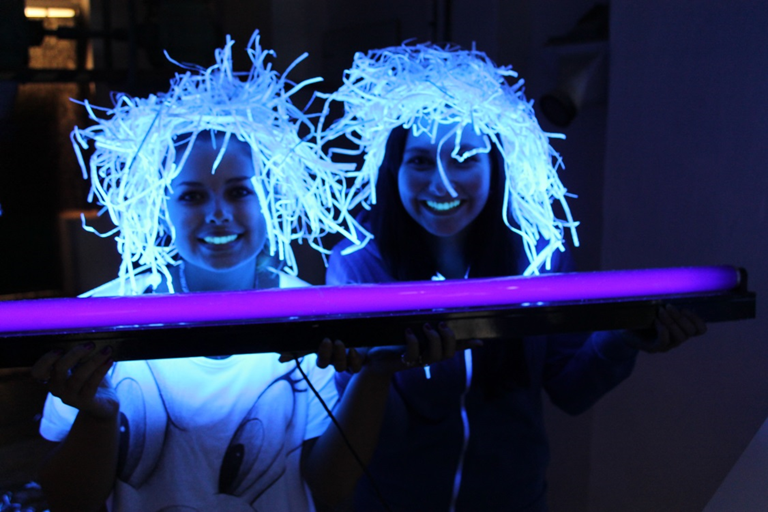 5/ Nanopinion
_ _ _ _ _ _ _ _ _ _ _ _ _ _ _ _ _ _ _ _ _ _ _ _ _ _ _ _ _ _ _ _ _ _ _ _ _ _ _ _ _
Kde všude využít nano…
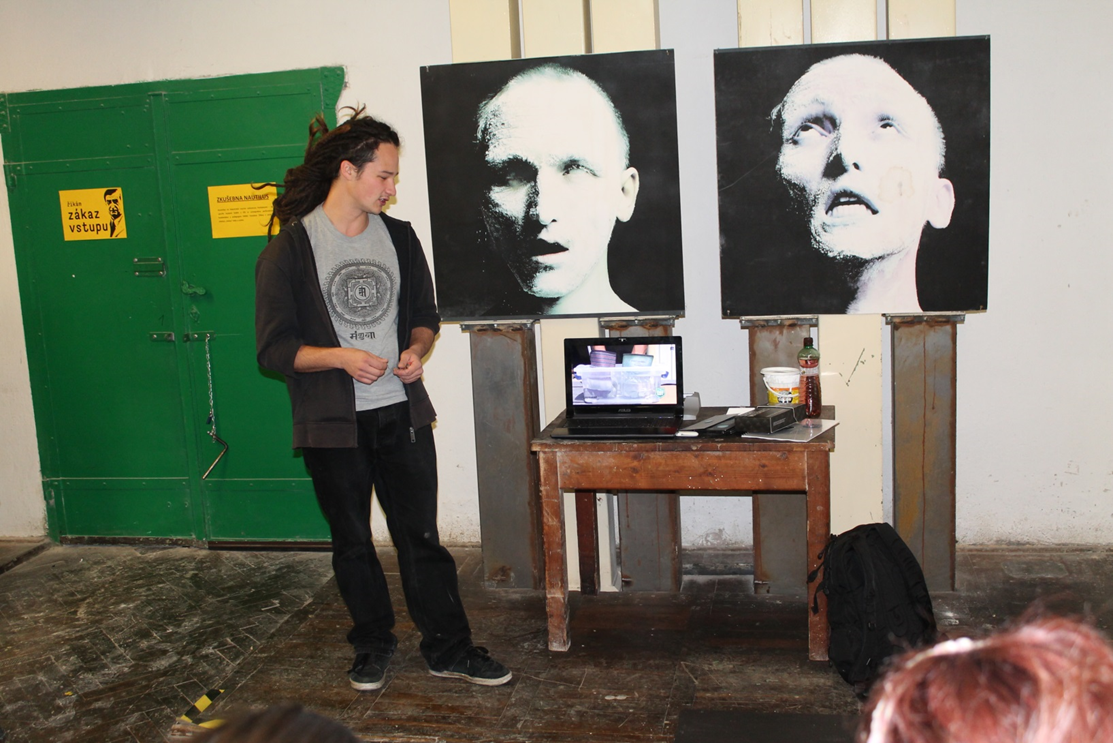 5/ Nanopinion
_ _ _ _ _ _ _ _ _ _ _ _ _ _ _ _ _ _ _ _ _ _ _ _ _ _ _ _ _ _ _ _ _ _ _ _ _ _ _ _ _
Přednáška o Nano
Testování
5/ Nanopinion
_ _ _ _ _ _ _ _ _ _ _ _ _ _ _ _ _ _ _ _ _ _ _ _ _ _ _ _ _ _ _ _ _ _ _ _ _ _ _ _ _
Výstup – mimo rámec školy
_ _ _ _ _ _ _ _ _ _ _ _ _ _ _ _ _ _ _ _ _ _ _ _ _ _ _ _ _ _ _ _ _ _ _ _ _ _ _ _ _
Studenti se seznámili s tím, jak načíst prostředí, neboli procítit genia loci třeba skrze site specific. 
Sami přemýšleli nad možným dalším využitím památky, aby z ní nezůstal jen brownfield. V úvahu byla vzata komerční i nekomerční využití. Hlavní iniciativou těchto projektů bylo zachování této památky. 
Workshop pomohl rozšířit povědomí o problému Mlýnů mezi studenty, jejich přátelé, a tak byly rozpoutány „Nekonečné sítě“ komunikace, mezilidských vztahů. Tento pojem samozřejmě naznačoval i nekonečné byrokratické sítě, které mohou jakoukoliv aktivitu brzdit a zamotat. 
Veškeré projekty U-Tesly s dalším subjekty pomáhají znovunalézat provinční identitu Pardubic, industriální tradici, znovuoživit návaznost vzdělávání na profesi; zároveň rozproudit komunikaci s ostatními městy, nejen v rámci ČR, ale si se zahraničím.
Výstup v rámci výuky
_ _ _ _ _ _ _ _ _ _ _ _ _ _ _ _ _ _ _ _ _ _ _ _ _ _ _ _ _ _ _ _ _ _ _ _ _ _ _ _ _
Řízená diskuse po workshopu:
Studenti uznali v rámci svého oboru i nehumanitní oblast jako důležitou, byť v ní nemohou být erudovaní, ale jen v míře všeobecného povědomí o chemii, fyzice a nových technologií. 
V budoucnu mohou řešit vizuální styl takto orientovaných firem či institucí. 
Úvaha nad ostatními industriálními památkami Pardubic: 
Areál Tesly u nemocnice, některé budovy Kávovin apod. 
V případě Kávovin je nutné i upozornit, že se zabývají výrobou bezlepkových potravin. 
Koncepce pro zaměstnanost v Pardubicích. 
Environment vs. Industriál:
Diskuse nad šetrnými novými technologiemi s možnými dosud neprobádanými riziky.
Tyto dvě entity se nemusí navzájem vylučovat.
Použité zdroje:
_ _ _ _ _ _ _ _ _ _ _ _ _ _ _ _ _ _ _ _ _ _ _ _ _ _ _ _ _ _ _ _ _ _ _ _ _ _ _ _ _
fotodokumentace autorky
ČEVORA, Josef. Mlýny městu: Veřejná diskuse. O. S. OFFCITY. Mlýny městu [online]. 2013 [cit. 2015-01-25]. Dostupné z: http://www.mlynymestu.cz/
PROKOPOVÁ, Alexandra. Uskupení Tesla o.s.: Workshop s Pavlem Doskočilem. U-TESLA O.S. Uskupení Tesla o. s.[online]. 2013 [cit. 2015-01-25]. Dostupné z: http://utesla.cz/?page_id=1591
2. iniciační seminář Chemie a Idea univerzity. In: [online]. Univerzita Pardubice [cit. 2015-01-25]. Dostupné z:http://projekty.upce.cz/idea/fotogalerie/chemie-idea.html